Trabajo con el libro de actividades.
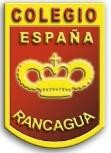 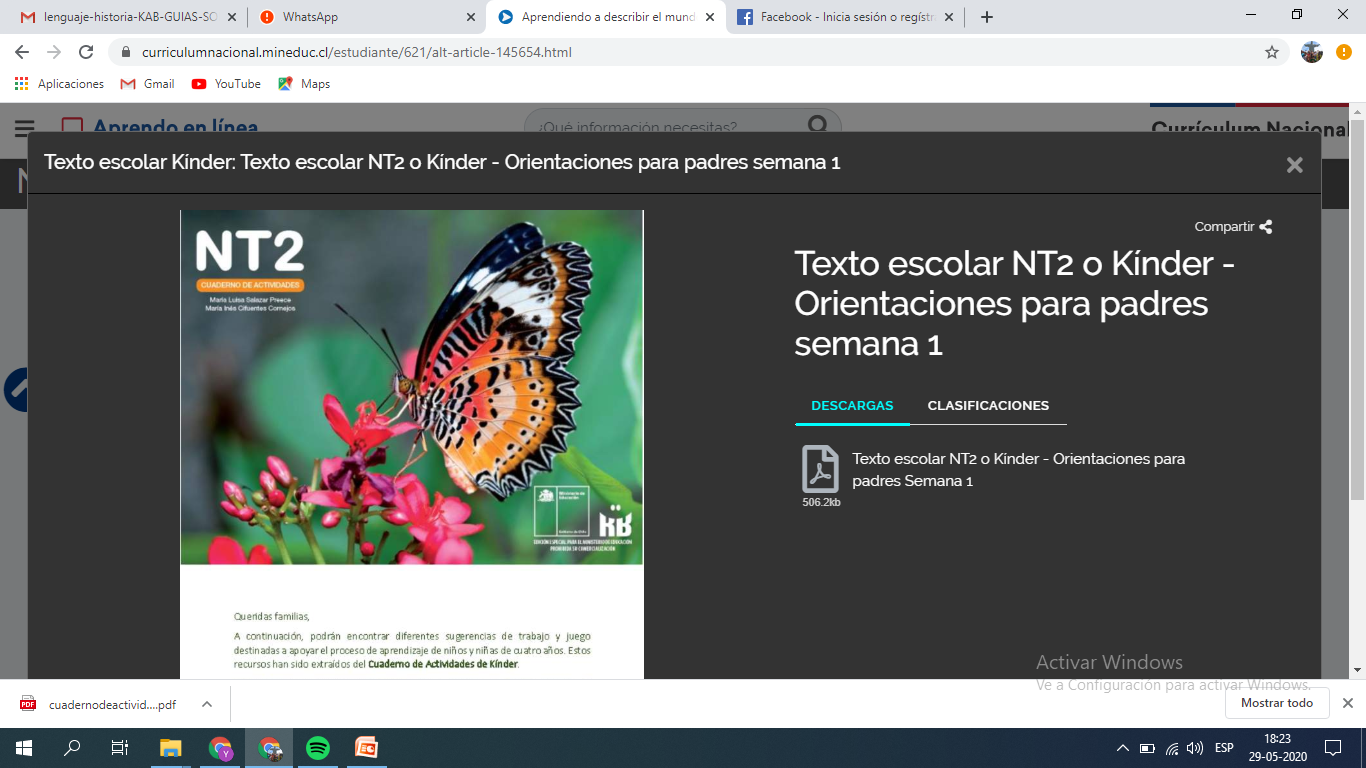 Junio: Mes del cuidado del medio ambiente.
¿Cómo podemos cuidar nuestro medio ambiente?
Botando la basura en el basurero o guardarla en el bolsillo de la ropa hasta encontrar basurero.
Reutilizando los objetos de una manera distinta a la original.
Reduciendo la basura minimizando su tamaño.
Reciclar usando cartón y papel para crear un nuevo objeto.
Evitando fumar en lugares públicos.
Actividad a realizar : “Cuidado del medio ambiente”
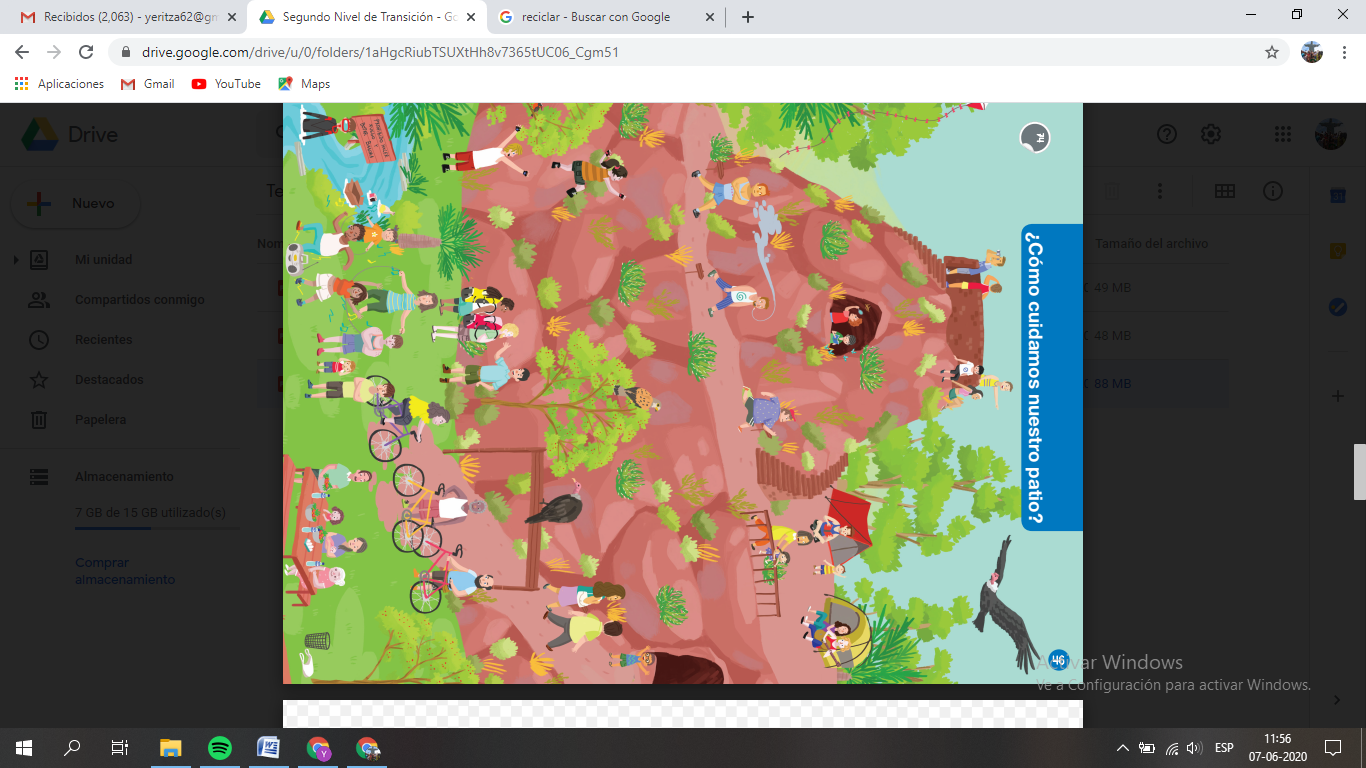 Observar y ayudar al niño(a) indicando y diciéndole cuales son las malas costumbres que serian: 
1-La basura botada en distintos lugares y quienes la botaron que son las personas acampando, y de camping, mostrárselos y comentarle que eso no se debe hacer.  Y mostrar a la persona fumando,   contamina el aire y el aire pertenece al ambiente
2-Luego preguntarles a los niños(as) ¿Qué debemos hacer con la basura del suelo y el hombre que esta fumando?, se les cuenta que la solución es botar la basura al basurero y enseñar que fumar es un mal hábito que enferma a las personas y contamina el aire que respiramos.